Diversity, Equity & Inclusion (DEI) Initiatives
Committee Updates
ACHIEVEMENTS 

Diversity Bi-monthly Town Halls
Diversity Monthly Newsletters
Safe Reporting on Website
Safe Reporting Posters Distributed
Climate Survey Completed & Discussed
Departmental Allyship Workshop
Committee By-laws Written
Sub-committees Formed & Working
Resident Health Equity Rounds
Pronoun Cards Available 
Scholarships for BIPOC Medical Student to do a Rotation in Peds at UNC
DEI Website
Coffee, Tea & Equity Bi-Monthly Sessions
Mission Statement 
Annual Committee Retreat
UPCOMING

Peds Wellness Room
Peds Diversity Office
Revised Genderbread Card 
Offered SafeZone Training
Scripts for Discrimination Response
REI Training for Diversity Committee Members
Mentorship for URM Faculty
Pipeline for Students/Residents in Peds Focus Groups
Exit interviews 
Various Religious Holiday Schedule
IN PROGRESS
Pager Triage Process
Head Space App for Department
Sub-committee Action Items
Staff Action Items
Develop promotion ladder
Community building – quarterly events
Clear salary guidelines  
Exit interviews to establish if there is a DEI role in departure

Learners Action Items
SAFE reporting 
Consider compliance system 
Consider SAFE reporting system 
Consider residency program liaison for filing reports 
Integrate Cone and Wake 
Education once mechanisms are in place 
Offer additional DEI training across the department including nursing 
Safe areas for religious or other needs and identifying these needs regularly 
Scheduling around religious holidays
Clinician Action Items: 
Publicize DEI certificate in Diversity Memo
Exit interviews to help establish if diversity reasons involved in departure
Assure salary equity
Assure equity in promotion and tenure
Offer Microaggression training  
Offer training for divisions
Make people aware of UNC wide trainings 
 
PhD Faculty Action Items:
 Visibility and Integration in the Department - establish a Research/PhD website, opportunities for exposure and presentations at seminars and events including Grand Rounds, opportunities for acquiring leadership positions within the department and SOM. 
Training, Education, and Mentoring - Provide funds for travel to conferences, workshop attendance, training, etc. Provide a structure/plan for peer mentoring. 
Community Building and Networking - Regular events/meetings and opportunities for networking (interacting over lunch). The pediatrics PhD webpage will provide information on other PhDs in the department. 
Equity of Resources and Incentives - Availability of a clear incentives and compensation plan for PhD faculty that is tailored toward research faculty. Provide or advertise PhD-specific funding opportunities.
Sub-committee Action Items
Fellow DEI Initiatives
Coffee, Tea & Equity
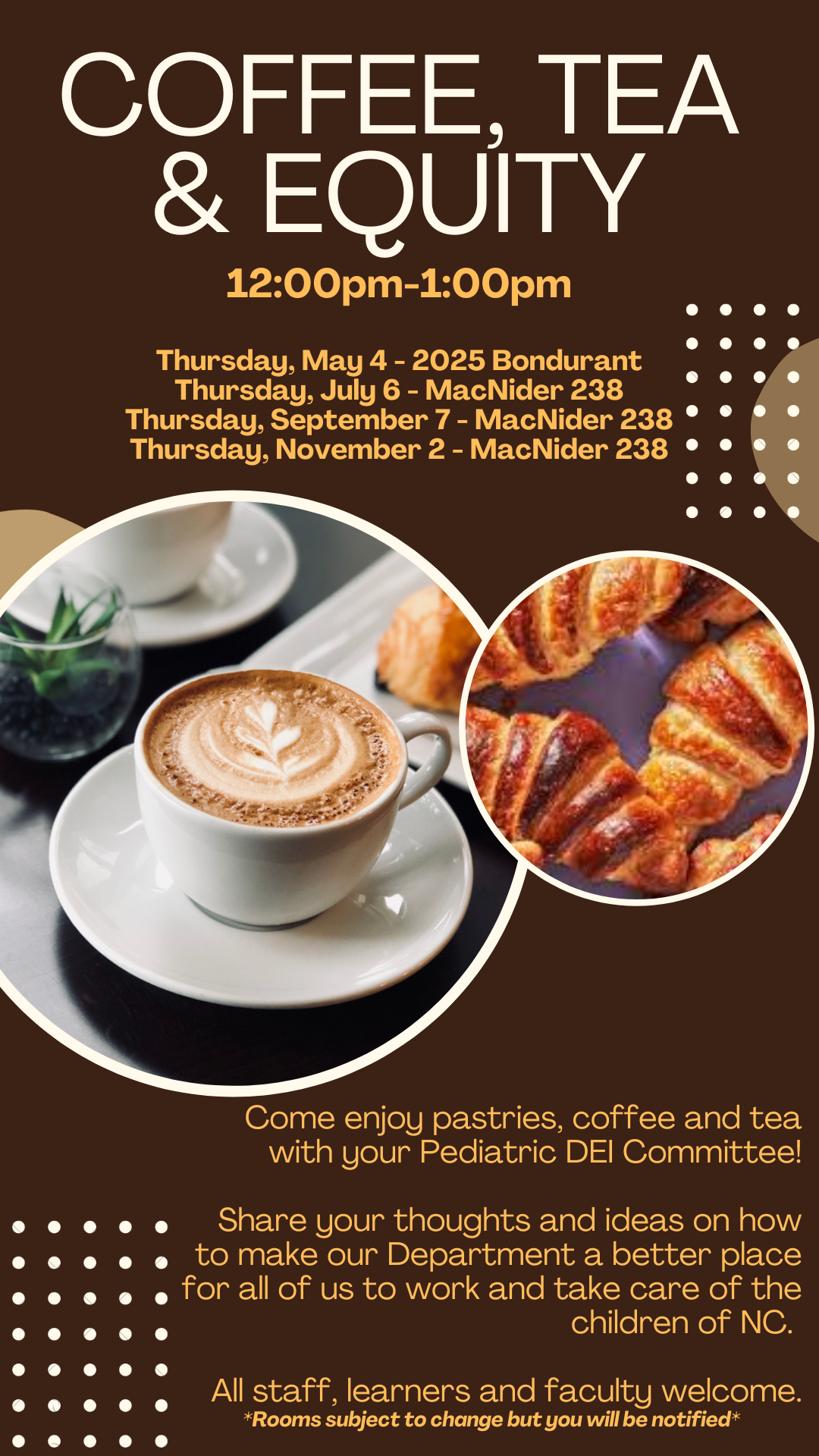 Come enjoy coffee, tea and pastries with your Pediatric DEI Committee. This will be a time to share your thoughts/ideas on how to make our Department a better place for us to work and take care of the children of North Carolina.  All staff, learners and faculty welcome.

These will be held opposite our Town Halls on the first Thursday of the month at 12:00pm.
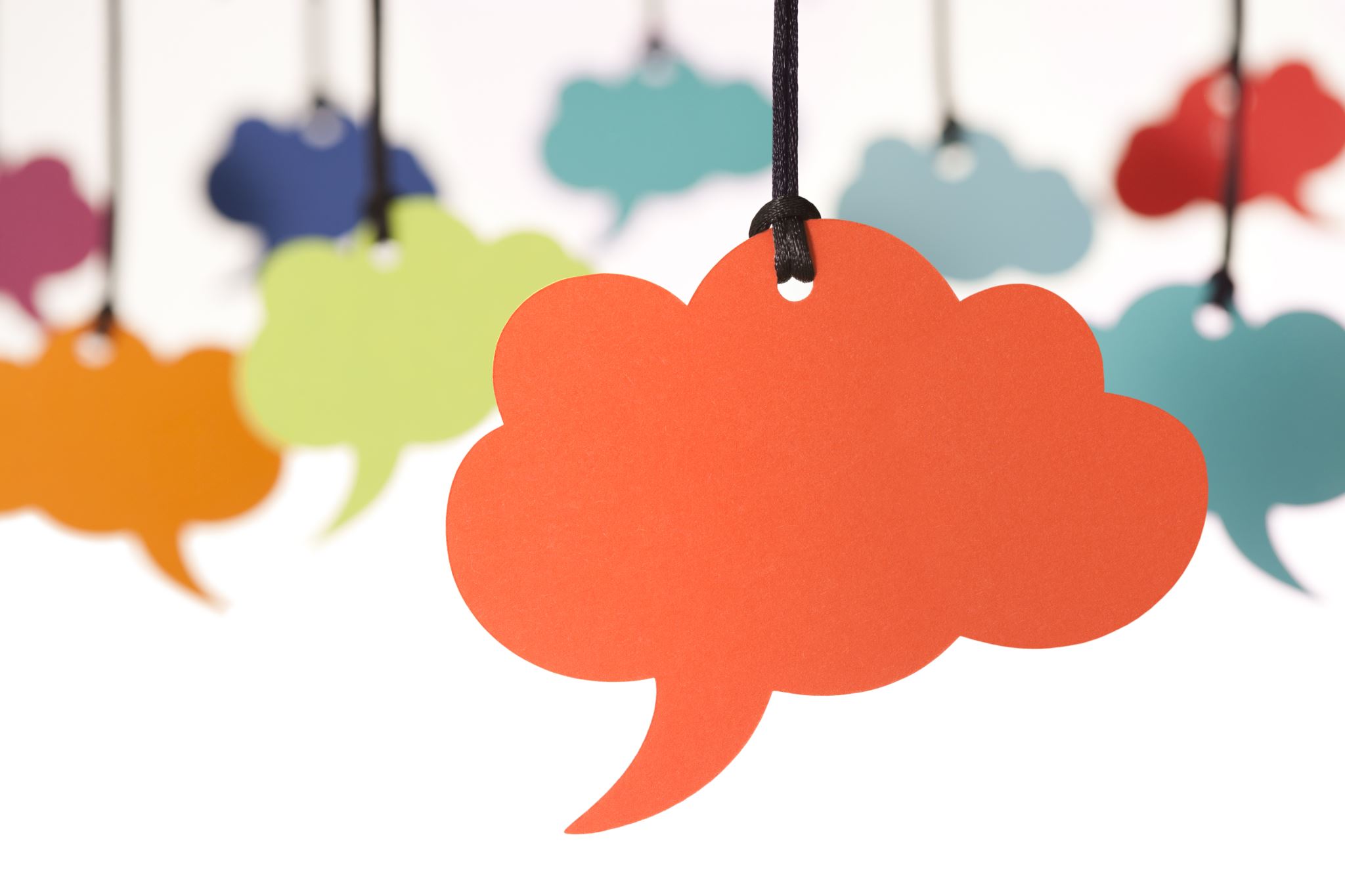 We Want to Hear From You!
Please send an email to peds_diversity@med.unc.edu if you any ideas or are interested in joining our sub-committees.